Legal Families of the World
Legal Language



Maciej Pichlak PhD
Department of Legal Theory and Philosophy of Law
University of Wroclaw
Maciej.Pichlak@uwr.edu.pl
Main legal families
Civil law (Romano-Germanic)
Common law (Anglo-American)
Far East
Islamic
Hindu
Scandinavian
[Post-soviet]
The concept of legal family
Criteria for distinguishing legal family (Koetz and Zweigert):
Historical background;
Methods of reasoning;
Institutions;
Sources of law;
Dominant ideology.
Civil law vs. common law
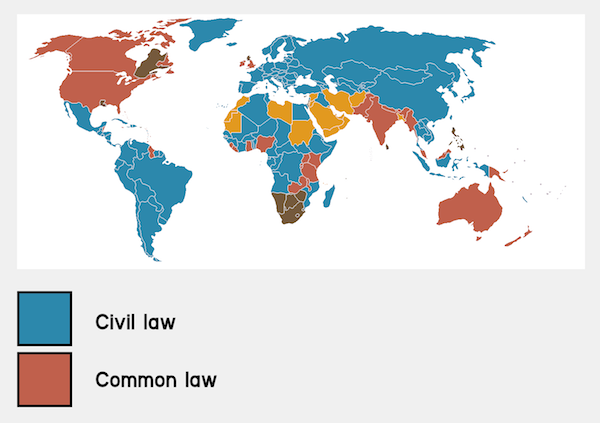 Source: www.frenchentree.com
Civil law
Originates from the continental Europe
Based on a reception of the Roman law
Legislation (statutory and regulatory law) is the primary source of law
Codifications (Code of Napoleon, BGB)
Similar methods of legal reasoning and interpretation
Abstract, systematic
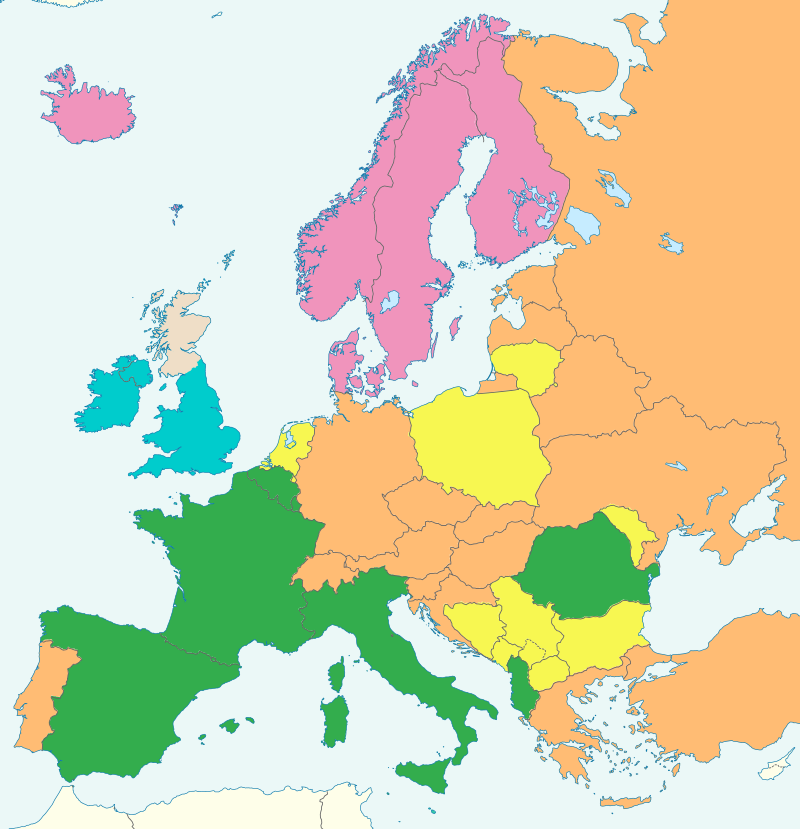 Civil law: Germanic vs. Romanistic Tradition	Germanic 	  	Romanistic	Nordic	Mixed	Common law
Source: By Ain92 - Own work, CC BY-SA 3.0, http://commons.wikimedia.org/w/index.php?curid=26756779
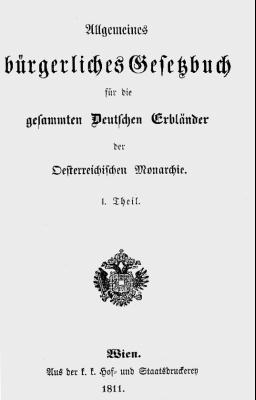 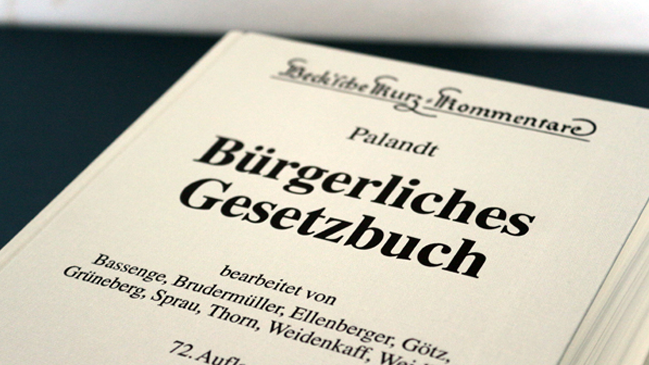 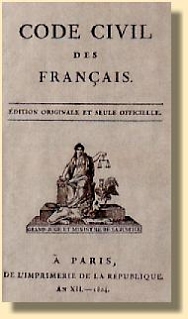 1900
1811
1804
Common law
Originates from England, adopted in its (former) colonies
Embraces legislation, regulations and judge-made law (precedents: common law in a strict sense)
Precedents might be based on common law or equity
Developed independently, without reception of the Roman law
Less codified and systematized
More casuistic and practically-oriented
Common law and civil law: further differences
The Rule of Law vs. Rechtsstaat

Spearation of powers vs.  check and balance

Models of judicial constitutional control
Religious and traditional laws
Islamic law (Sharia and Fiqh), Hindu law (India), Halakha (Israel)
Distinct from the western idea of law
No clear separation of legal, religious, or moral standards
In contemporary legal systems their status varies
Islamic law
Sharia (rules) and Fiqh (jurisprudence)
Sources of sharia: Quran and Sunnah

Spheres of regulation:
Religious obligations
Family law
Economic laws
Criminal laws
Dietary, hygiene, dress code etc.
Application of sharia
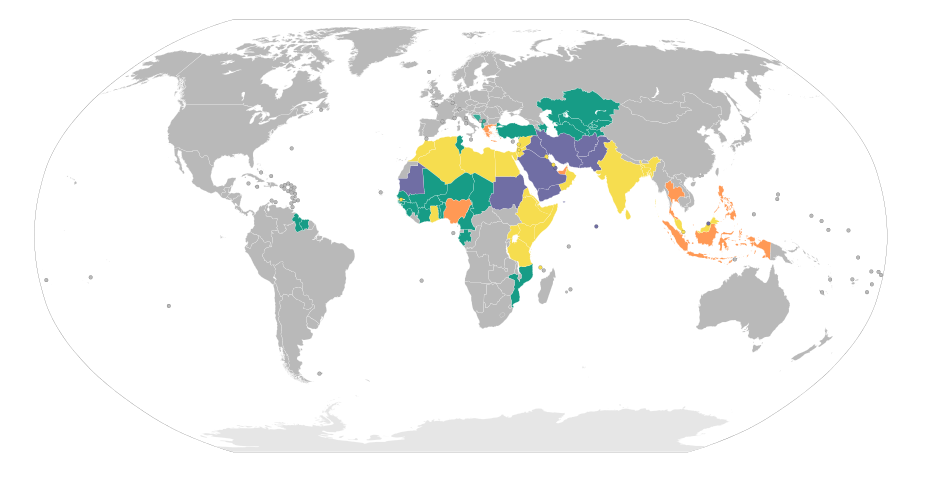 Source: https://commons.wikimedia.org/w/index.php?curid=24745568
- none;              - Muslim’s personal law              - full;                    - others
Legal system of India vs. „Hindu law”
India is a federal state and laws may vary from one state to another
The legal system of India is called a hybrid system and includes:
Common law 
Civil law (mainly on Goa)
Various personal laws, according to ethnicity and religion (Hindu law, Muslim’s law, „Christian” law)
„Hindu law”
A post-colonial term; the more proper one is Dharma
Group of customs and traditional standards
Regarded to be the oldest jurisprudential system in the world
Based on a caste system
To some extent recognized by formal legal system and Indian courts
Relates mainly to personal laws, family (marrital) laws, some private contracts
Legal systems of Far East
Most relevant: Chinese law, Japanese law
Contemporarily usually a mixture: 
of western law and traditional customary law (Japan);
of western law and socialist law (China).
Said to be more focused on harmony than justice, reconciliation than adjudication.
Less litigatory than in the so called Western world.
Legal system of China
Civil law (Mainland)
Common law (Hong Kong) 
Socialist law
Tradition? (confucianism, legalists)
China: Traditions of legal thought
Confucius:
The idea of harmony and hierarchy
Li: traditional morality and customs, internalized by human nature
Less reliance in external regulations and sanctions
Legalists:
All people are equal
Neccessity of codification and strict punishment
Law is an external measure to secure social order
Stress on legalism and obeying the laws